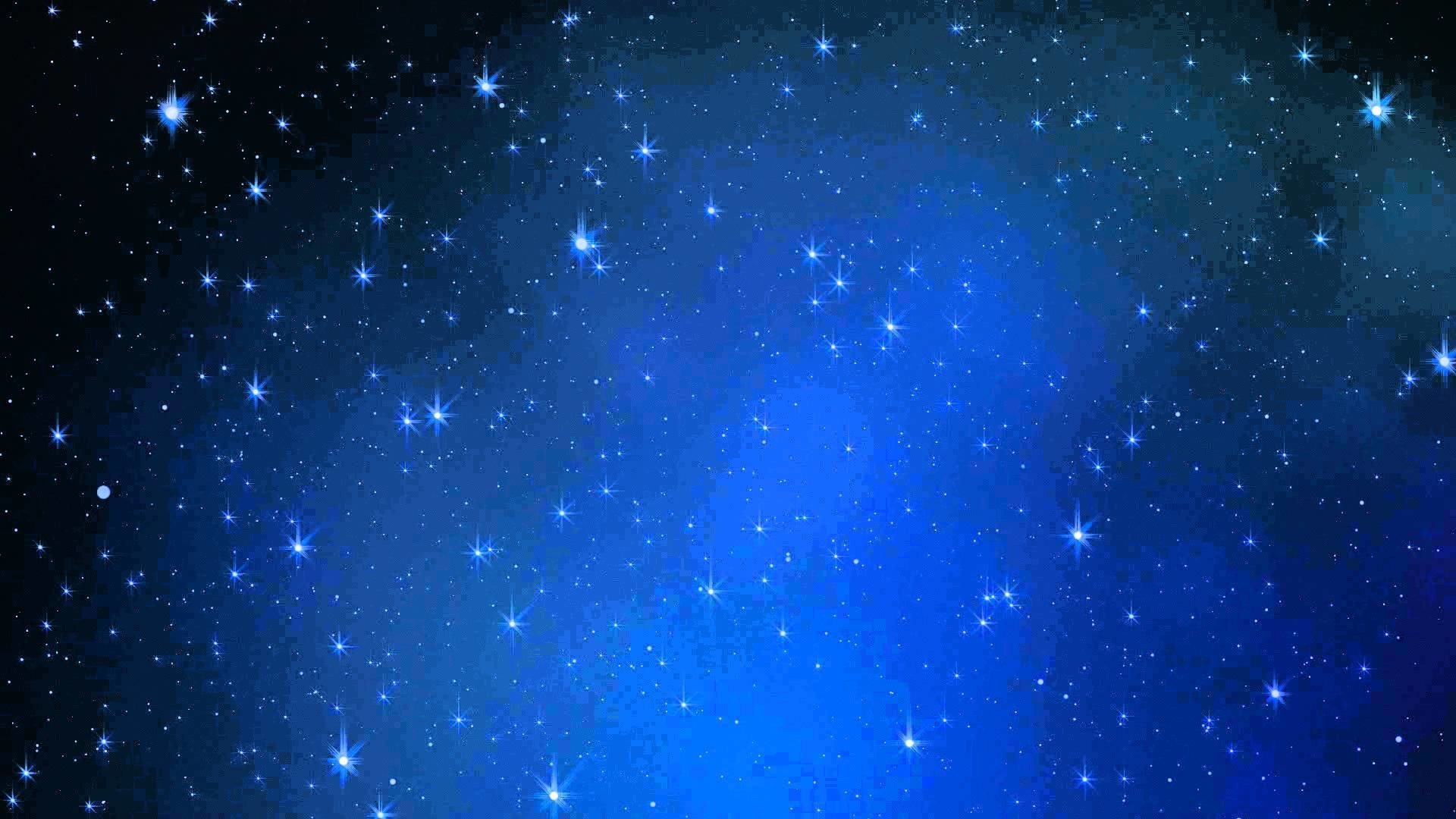 МУНИЦИПАЛЬНОЕ ДОШКОЛЬНОЕ ОБРАЗОВАТЕЛЬНОЕ УЧРЕЖДЕНИЕ 
«Детский сад № 114»
Дидактические игры
Тема «Космос»
Воспитатели:
Воронина О.Ю.
Канцулина О. Н.
6 апреля 2020 года
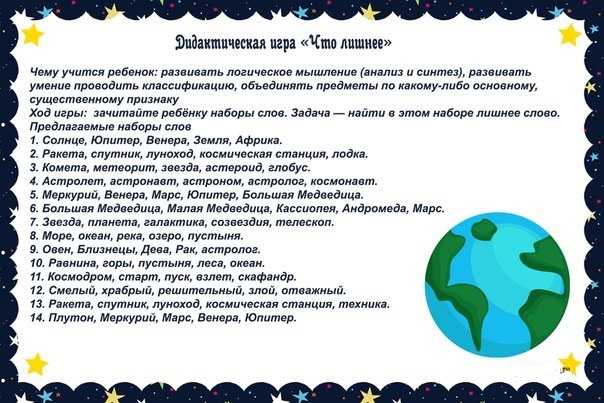 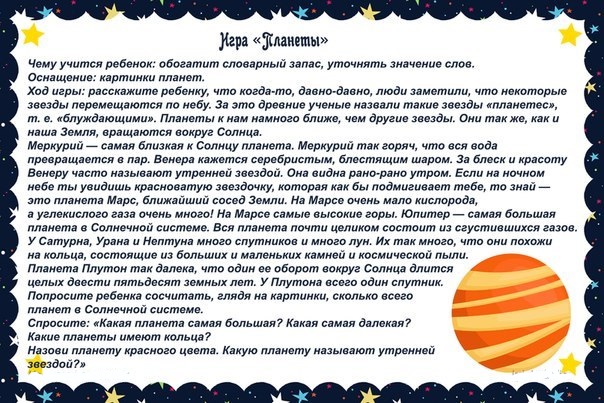 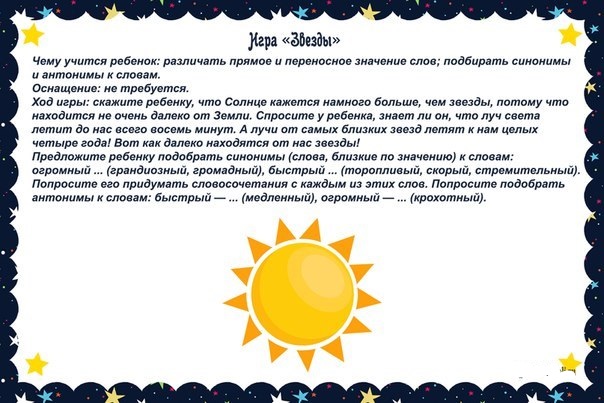 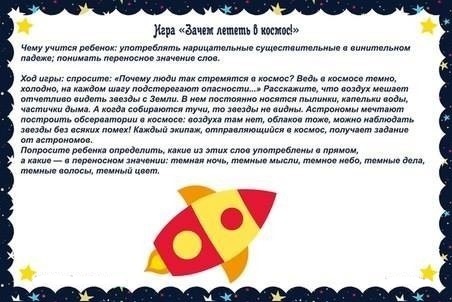